Full Dematerialization Statistics Report as at date
Presentation
to

Capital Market Committee Meeting 
Lagos
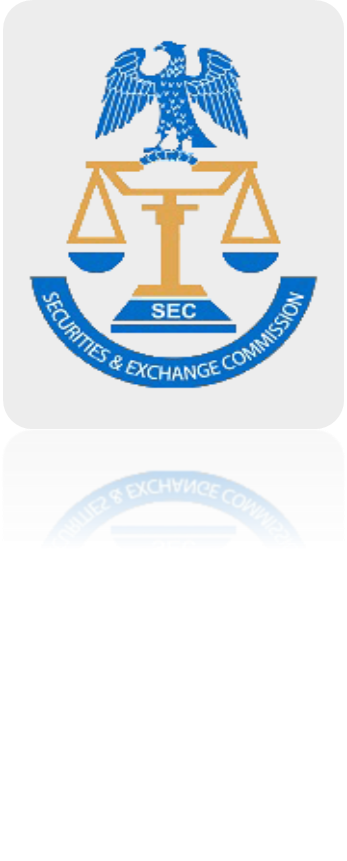 August, 2016
Update On Full Dematerialization Exercise
Introduction:
The dematerialization project commenced in July 2015 following the Securities & Exchange Commission’s directives to all Capital Market Registrars to work in concert with Central Securities Clearing System (CSCS) to ensure that investors’ outstanding certificates are dematerialized accordingly.
At the commencement, there were 190 (One Hundred and Ninety) securities managed by 19 (Nineteen) Registrars.
Full Demat:  progress So far..
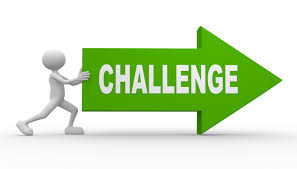 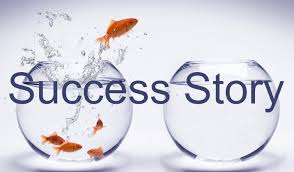 In furtherance to several meetings with Registrars before and during the exercise, teething issues, as usual in projects of this nature came up which revolved around;
Authorized share capital
Issued Share Capital
Data mismatch
File categorization
Withdrawal of processed records.
The initial challenges were overcome in the course of the exercise after much brainstorming sessions. We have dematerialized 98.4%, translating to 186 securities successfully completed as at July 2016.  The remaining 1.6% which represents Three (3) securities are being reconciled for issued share capital discrepancies by the concerned Registrars.
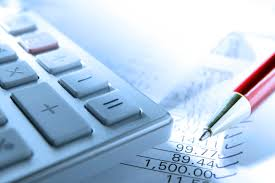 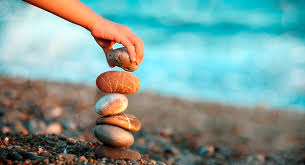 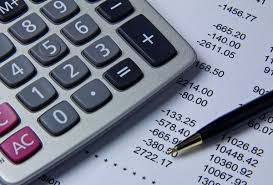 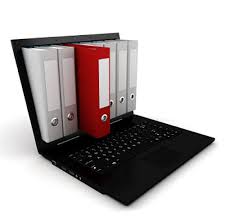 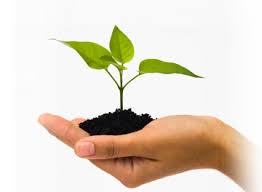 Registrars’ Performance On Full Demat As at Date
*Total Registers Successfully Uploaded = 186
*Percentage of successful upload = 98.4%
*Please note that the Delisting of STOKVIS Nigeria Plc from the Nigerian Stock Exchange reduced the total number of registers from 190 to 189.
Efforts on Resolution
Reconciliation is in progress towards addressing the issues.
We have been collaborating with the Registrars to ensure that reconciliation of securities Registers is effected to ensure accuracy of records and data integrity at both company and account levels
Thank you